Проект, как форма познавательного развития детей дошкольного возраста
МаДОУ «Октябрьский Детский сад «Сказка»
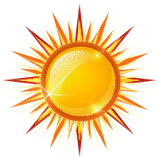 Этнографический 
музей
 «Красно солнышко»
МАДОУ  «Октябрьский детский сад «Сказка»
Вид проекта, срок его реализации
Проект долгосрочный 


               Проектно – ориентированный
Участники проекта: педагоги, воспитанники, родители
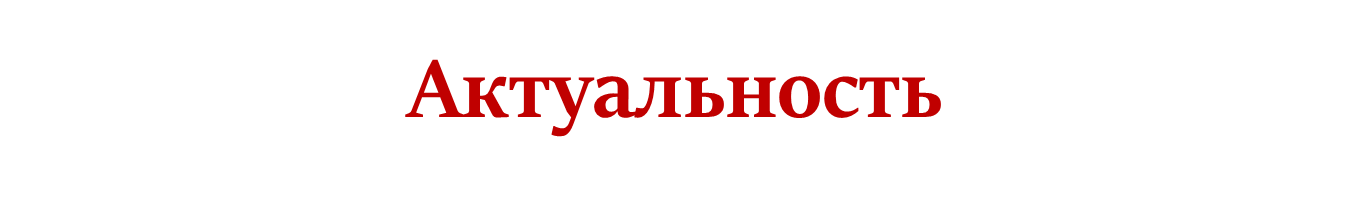 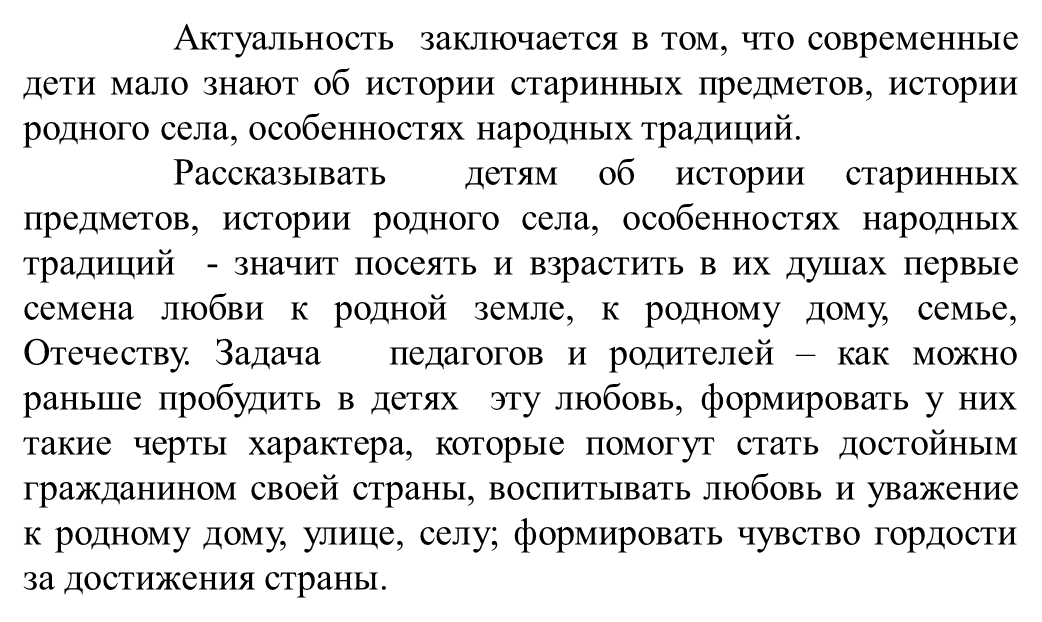 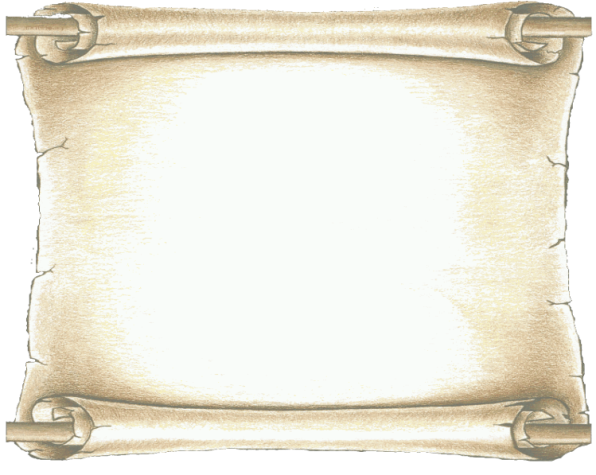 ЦЕЛЬ:
Приобщение детей к народной культуре, традициям и обычаям своего народа через создание этнографического музея
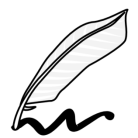 Задачи
1.Создать  этнографический  музей в детском саду 

2.Сформировать основные представления целостной картины мира через знакомство с историей своего села, этнографией, устным народным творчеством, народно-прикладным искусством, культурой своего народа

3.Выявить национальные традиции русского народа и народов, проживающих в селе Октябрьское (татар, башкир, казахов, мордвы и т.д.) и осознать себя как представителя определенного этноса

4.Помочь ребенку адаптироваться в окружающем его мире с помощью экспозиций музея и народного декоративно- прикладного искусства

5.Сформировать у дошкольников основу музейной культуры

6.Развивать художественное восприятие, наглядно-образное мышление, творческое воображение, устную монологическую и диалогическую речь
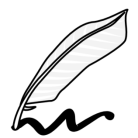 НОВИЗНА ПРОЕКТА заключается в использовании голографического подхода в педагогике, который основывается на том, что для разностороннего формирования ребенка необходимо правильно, многомерно и объемно сочетать все знания и носить характер объемности и многомерности, отражая объемность окружающей среды и с жизненным опытом ребенка.
Голографический подход в педагогике – это и система педагогических методов воспитания и обучения, построенные на жизненном опыте многих поколений людей и направленная на объемное естественно – научное и духовно – нравственное воспитание Образа Мира. Этот подход способствует многомерному освоению окружающего пространства, формирует чувственное восприятие мира, его тонкое понимание и гармоничную жизнь в нем.
ПРАКТИЧЕСКАЯ ЗНАЧИМОСТЬ ПРОЕКТА:
Создание в холле детского сада предметно- развивающей среды культуры быта русского народа – этнографического музея «Красно солнышко», что делает дошкольников сопричастными к наследию прошлого своего села.
Ожидаемый   результат
1.Создание этнографического музея в детском саду
2.Повышение  объема   сформированности знаний, 
умений  и  навыков  детей   в процессе  освоения 
окружающего мира, истории и культуры родного края
3.Обогащение структуры и содержания предметно-
развивающей среды детского сада.
4.Методическое и дидактическое обеспечение  
(планирование, конспекты, экскурсии в музей).
2 .Проанализировали социологический опрос среди родителей, педагогов и детей, с целью выявления их мнения о создании музея.
Проводя социологический опрос среди родителей, педагогов и детей, мы выявили, что абсолютное большинство опрошенных респондентов (97,3%) поддерживает идею создания музея в детском саду «Сказка»,  86,5 %  опрошенных  считают, что детям будет интересно в музеи , 54% отмечают, что детям будет полезно знать о предметах старины глубокой, а 71,6%   изъявили желание помочь в создании  музея или предоставить в дар музею семейные ценности. Таким образом, можно сделать вывод, что абсолютное большинство наших родителей поддержали идею создания музея в детском саду. С полученными результатами мы обратились к заведующему МАДОО «Октябрьский детский сад «Сказка» Т.А. Грубской  с идеей создания музея, ей эта задумка понравилась и началась работа.
3 .Осознали проблемную ситуацию определили
 тему и задачи проекта, разработали положение  
о музее
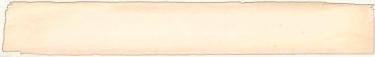 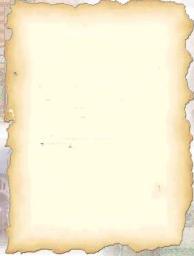 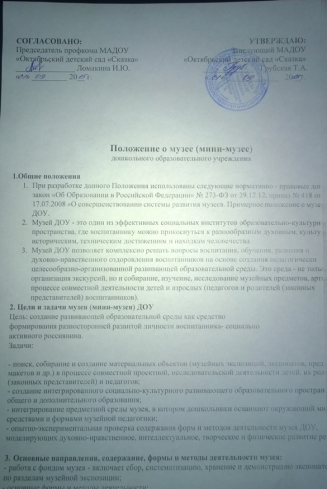 4. Провели  на  Масленицу-ярмарку.
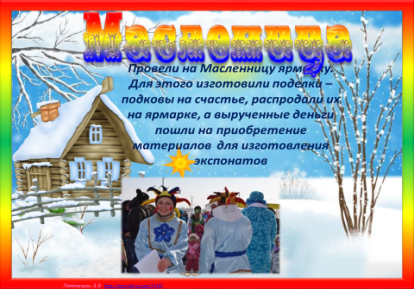 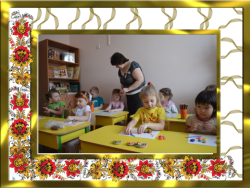 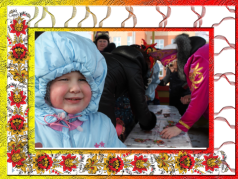 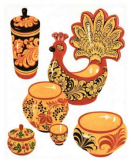 Изготовили поделки на ярмарку
Провели ярмарку
Результат
5.Спроектировали  деятельность  для  воспитателей, родителей и детей.
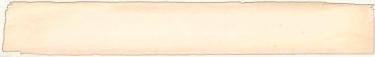 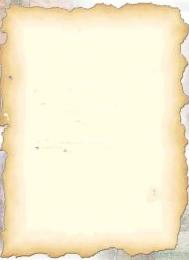 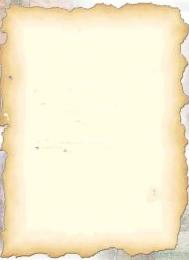 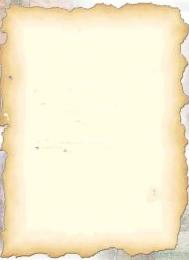 Родители
Дети
Воспитатели
1. Посещают вместе с детьми выставки по народно-прикладному искусству.
2. Рассматривают с детьми иллюстрации в книгах о народных промыслах.
3. Участвуют вместе с детьми в изготовлении поделок для музея
4. Оказывают помощь в приобретении экспонатов для музея
5. Заучивают с детьми стихи для рассказывания
1.Изготавливают поделки и экспонаты для музея вместе с родителями и воспитателями.
2.Принимают участие в конкурсах праздниках и экскурсиях.
3.Собирают материал о своей семье, селе, национальностях своего края, о предметах быта, о народно-прикладном творчестве
1.Создают предметно-развивающую среду музея.
2. Организовывают работу с родителями.
3. Организовывают экскурсии в музей
4. Стимулируют художественно-продуктивную деятельность детей по созданию экспонатов для музея.
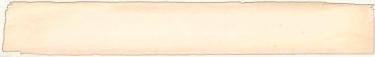 2 этап: Практический.
Музей «Красно солнышко» создавался совместно с воспитателями, родителями и детьми детского сада, которые подбирали и своими руками изготавливали экспонаты для музея . 
Воспитатели, дети и родители II младшей группы создали экспозицию «Деревянная игрушка».
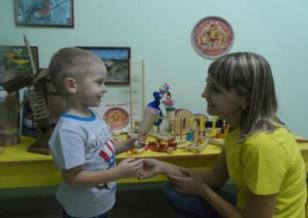 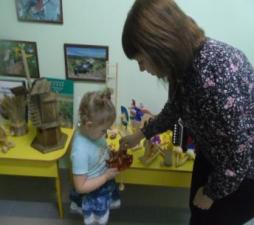 Дети средней группы воссоздали уголок «Русская изба», куда вошли предметы домашнего быта: изба, плетень, деревянный стол, лавка, ухват и прялка.
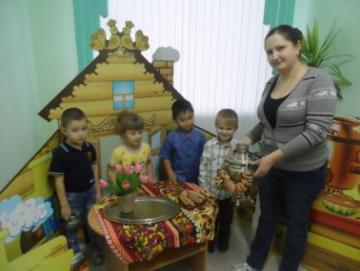 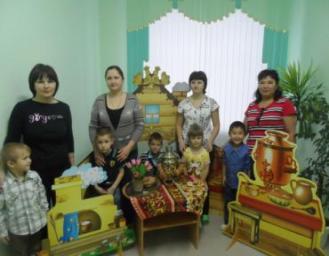 Совместно с родителями и воспитателями дети старшей группы создали экспозицию «Село моё родное», куда вошли  фотографии о селе,  альбомы, предметы старины глубокой, электронная книга «Октябрьское -село моё родное» и альбом «История улиц моего села».
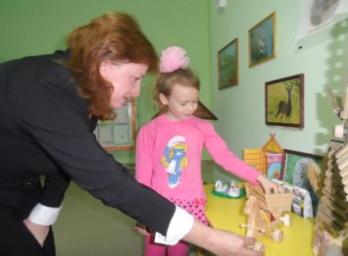 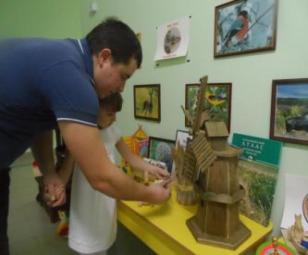 Родители подготовительной группы сшили национальные костюмы для кукол, что стало украшением экспозиции «Народы нашего края», а их дети расписали матрешки и ложки сделали своими руками игрушки, расписанные под Гжель и 
Дымковскую Барыню.
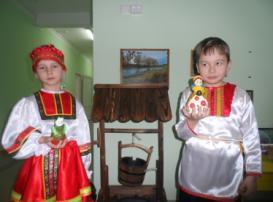 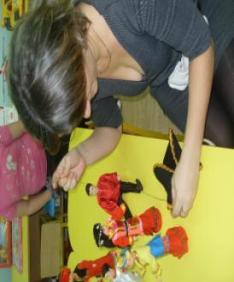 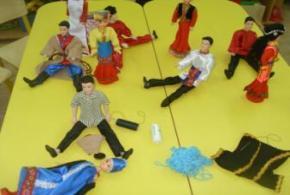 Силами педагогов в музее создана экспозиция
 «Русских народных инструментов», которая знакомит детей с историей возникновения и создания русских народных инструментов: трещотки, ложки, свистульки.
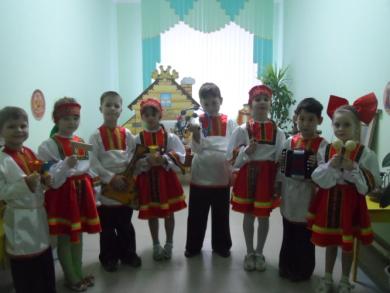 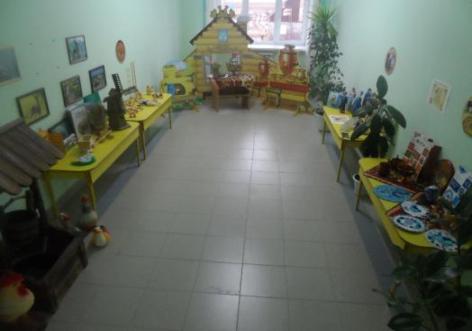 В результате совместной творческой деятельности педагогов, воспитанников и родителей в музее появились интересные экспозиции:

«Октябрьское - село моё родное»
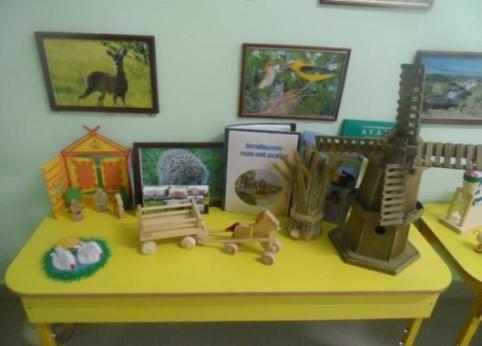 «Народы нашего края»
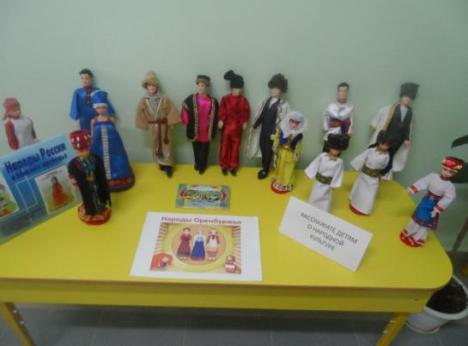 «Деревянная игрушка»
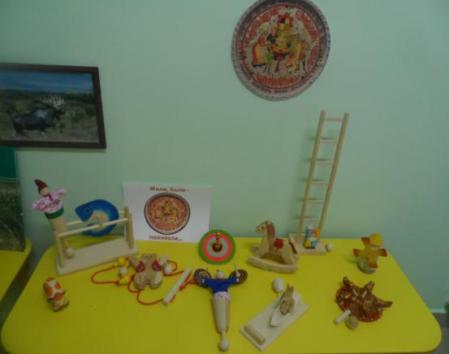 «Народные промыслы»
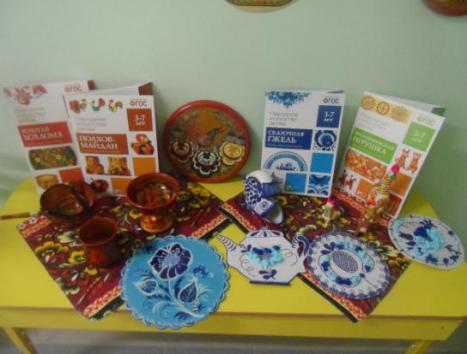 «Русские народные инструменты»
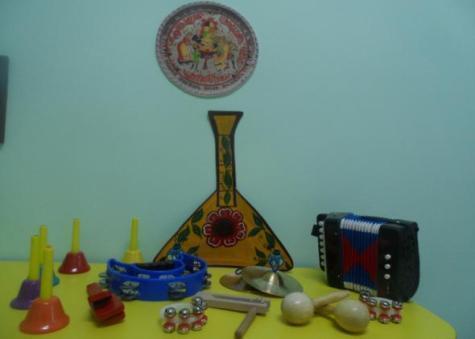 «Русская изба»
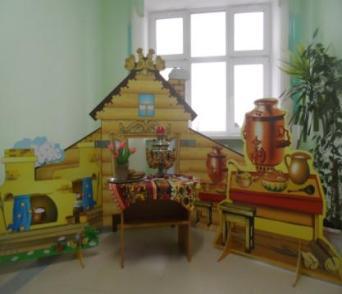 III этап. Заключительный
Итогом проделанной работы стал праздник «Солнце красно - гори, гори ясно!», на котором дети, родители, специалисты, воспитатели и гости нашего сада в торжественной обстановке открыли наш этнографический музей. Торжественное открытие произошло на день села, посвященного 230-летию его образованию.
IV этап. Аналитический
Таким образом в холле детского сада «Сказка» создана предметно-развивающая среда - этнографический музей «Красно солнышко».
 Пополнилось методическое и дидактическое обеспечение, с разработанными экскурсиями, перспективным планирование, создано положение о музее, электронная книга о музее, альбом об улицах родного села. Были созданы 2 новых экспозиции «Игрушки с бабушкиного сундука» и «Подарки для Деда Мороза и Снегурочки», завершение планируется к новому году.
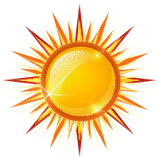 МАДОУ  «Октябрьский детский сад «Сказка»
Спасибо за внимание!